Observational Drawings





Observational drawing is drawing what you can see directly in front of you, sometimes known as from a primary source
Y9 Everyday OBJECTS
Composition
Composition is the arrangement or placement of visual elements in a piece of artwork.
Monoprinting
A technique which is known as the most painterly among printmaking as it is essentially printed painting. It has lines and images that can only be made 
once = MONO



.
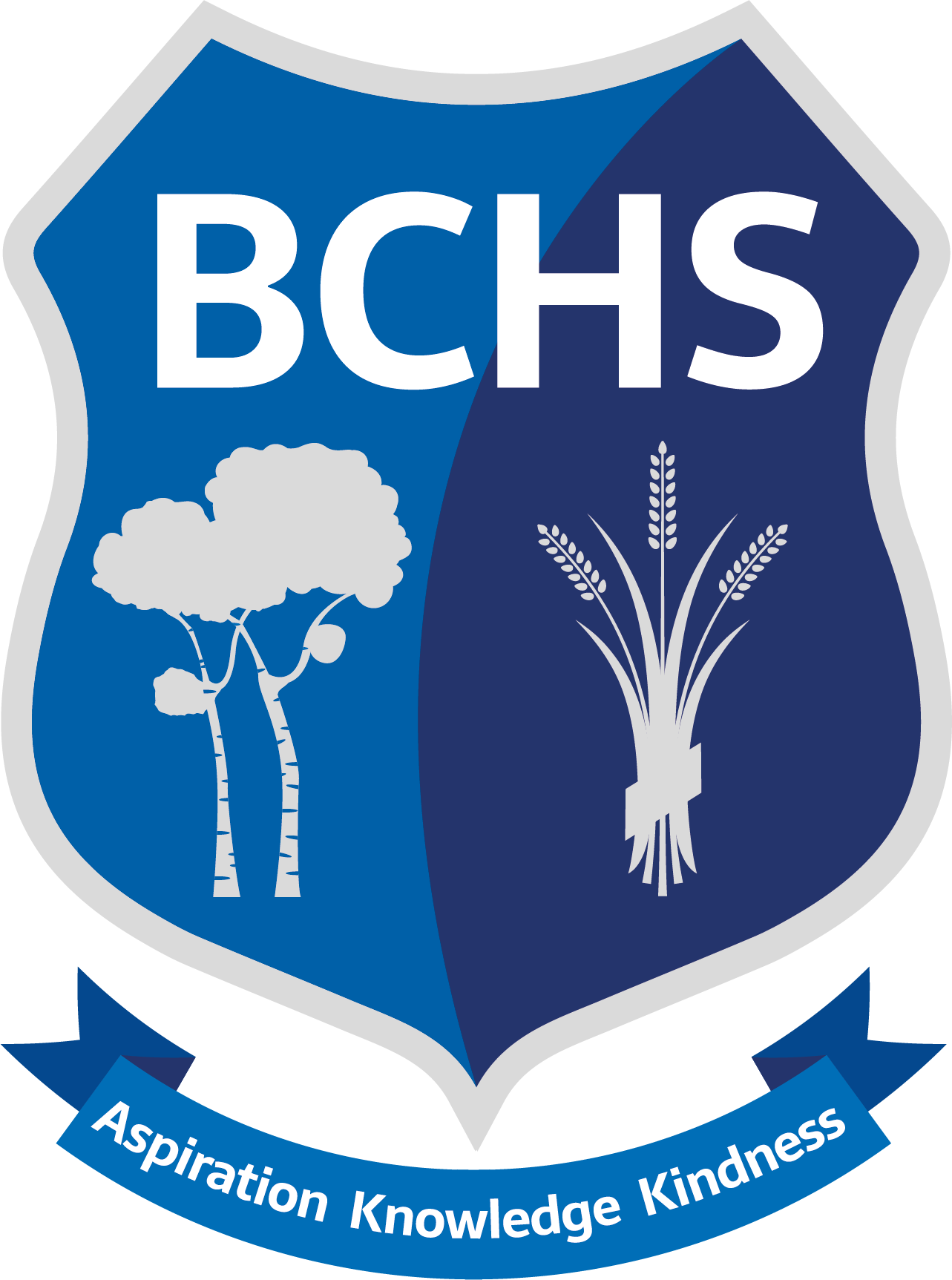 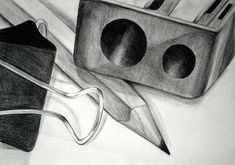 These are the knowledge & skills that you will need to know & use in ‘The Everyday Objects’ Project
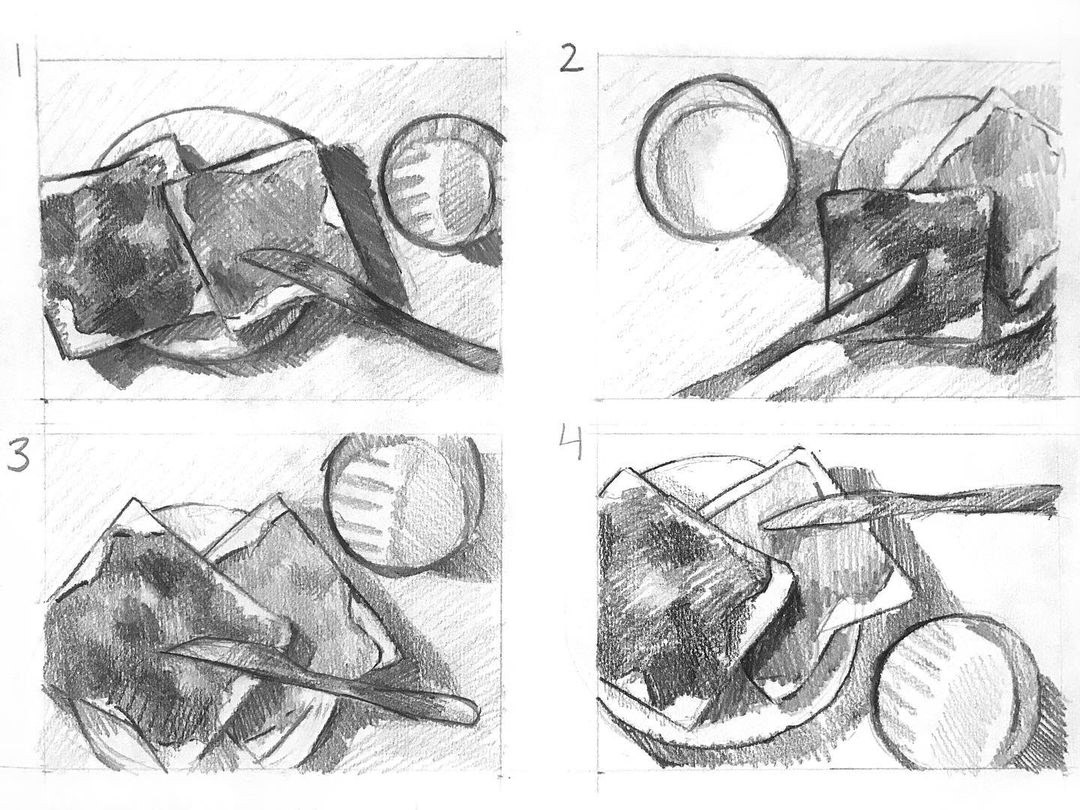 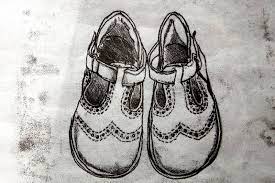 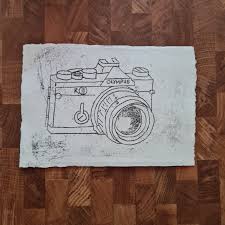 Colour Vocabulary

Complimentary Colours – Pairs of colours opposite each other on the colour wheel and when placed next to each other  make each other appear brighter and more vibrant
Grid Drawing Method
Line Drawing
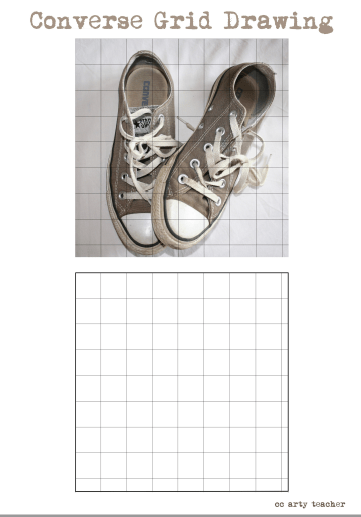 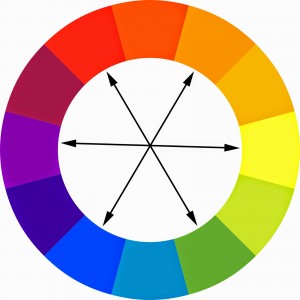 Translucent & Opaque Paint effects
A drawing done exclusively in line, providing gradations in tone entirely through variations in width and density (no colour, tone or texture)
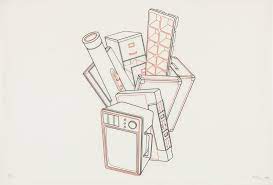 Opaque

not letting light through
Hard to see through
more rich in colour
Add more paint to the brush
Translucent

letting light through. 
Seeing through to the other side.
Less rich in colour
Add more water to the brush.
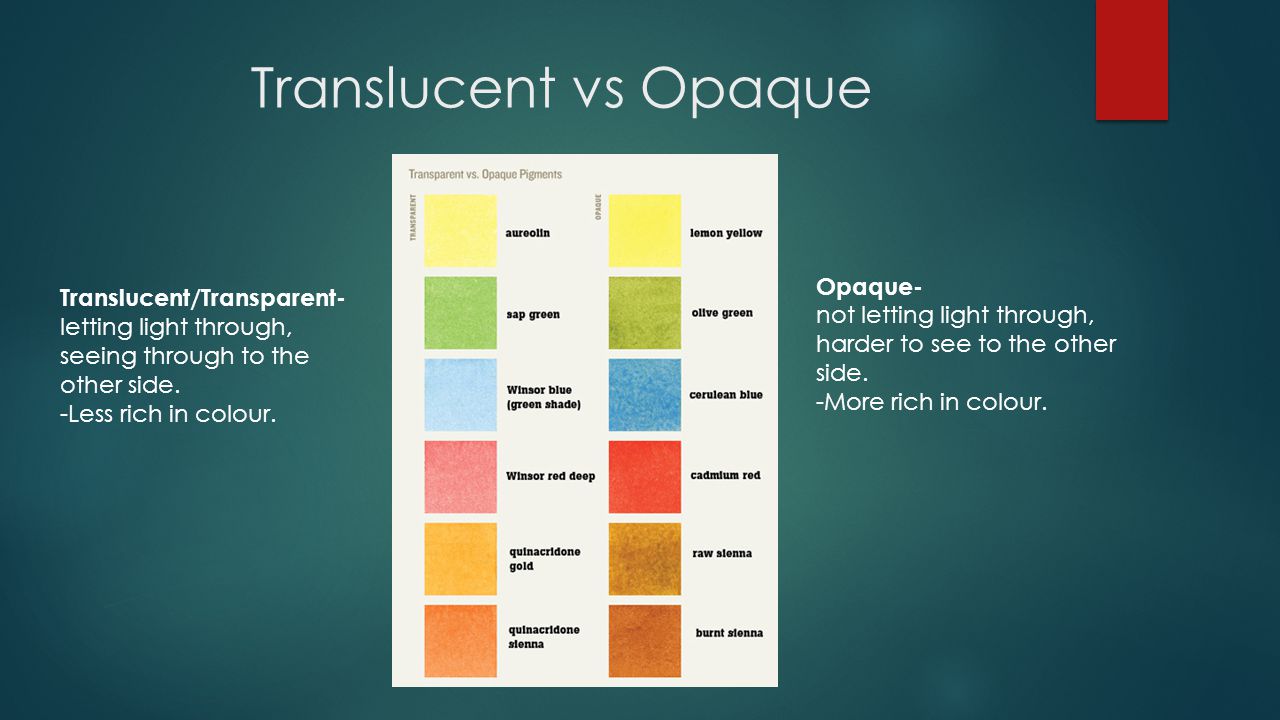 Method = Draw one square at a time
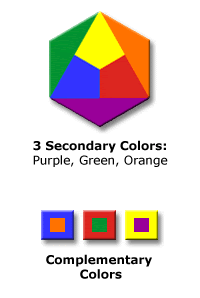 Pop Art style
Formal Elements of Art
COLOUR             LINE           TONE
TEXTURE     SHAPE      PATTERN
FORM
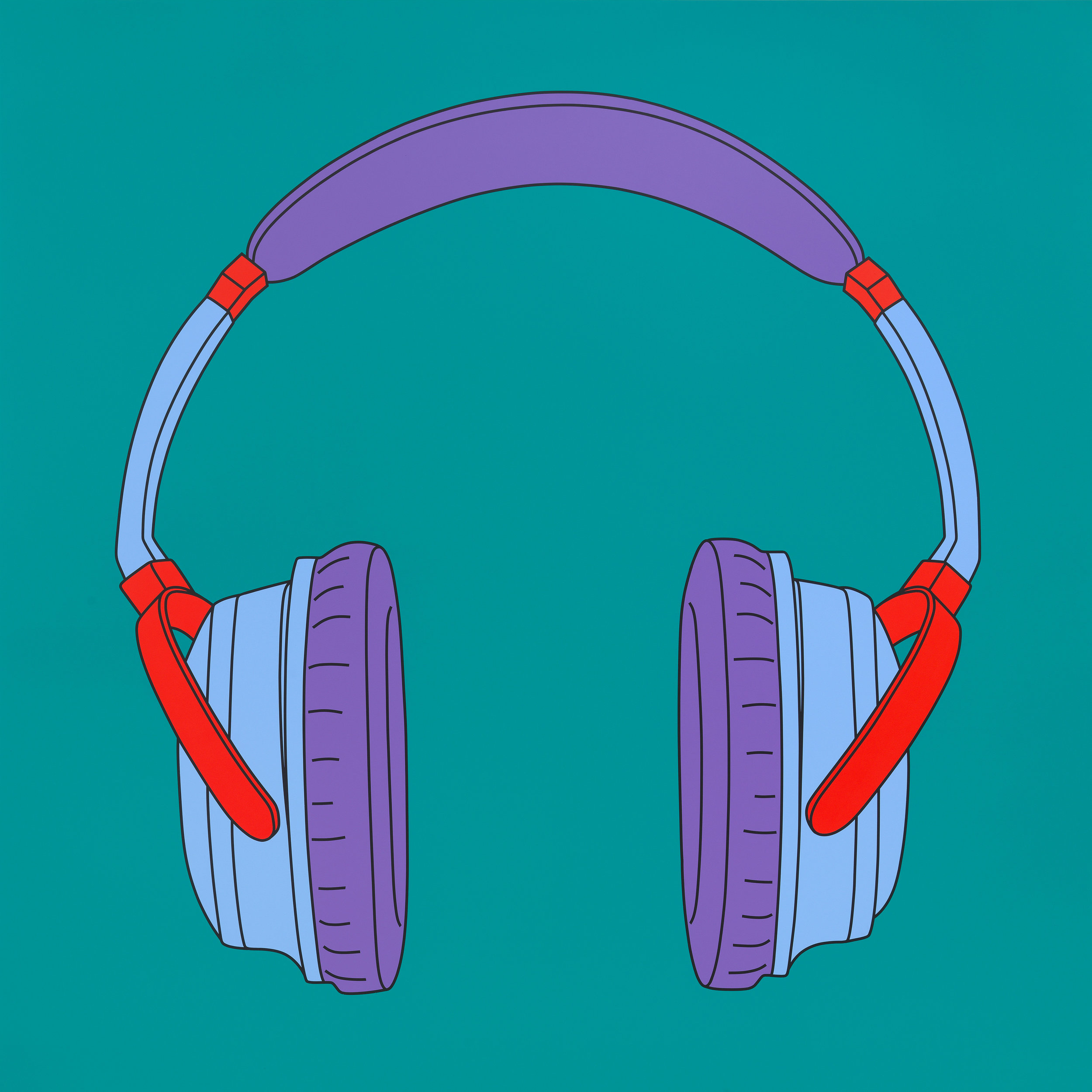 Y9 Everyday Objects
Artist Research Page
TWISBOQ
Title -  Artist name
Writing -  Artist info
Images – Artist images
Study – own copy of artist’s work
Background – Creative & relevant to style
Opinion – own opinion of artwork
Quote – from the artist
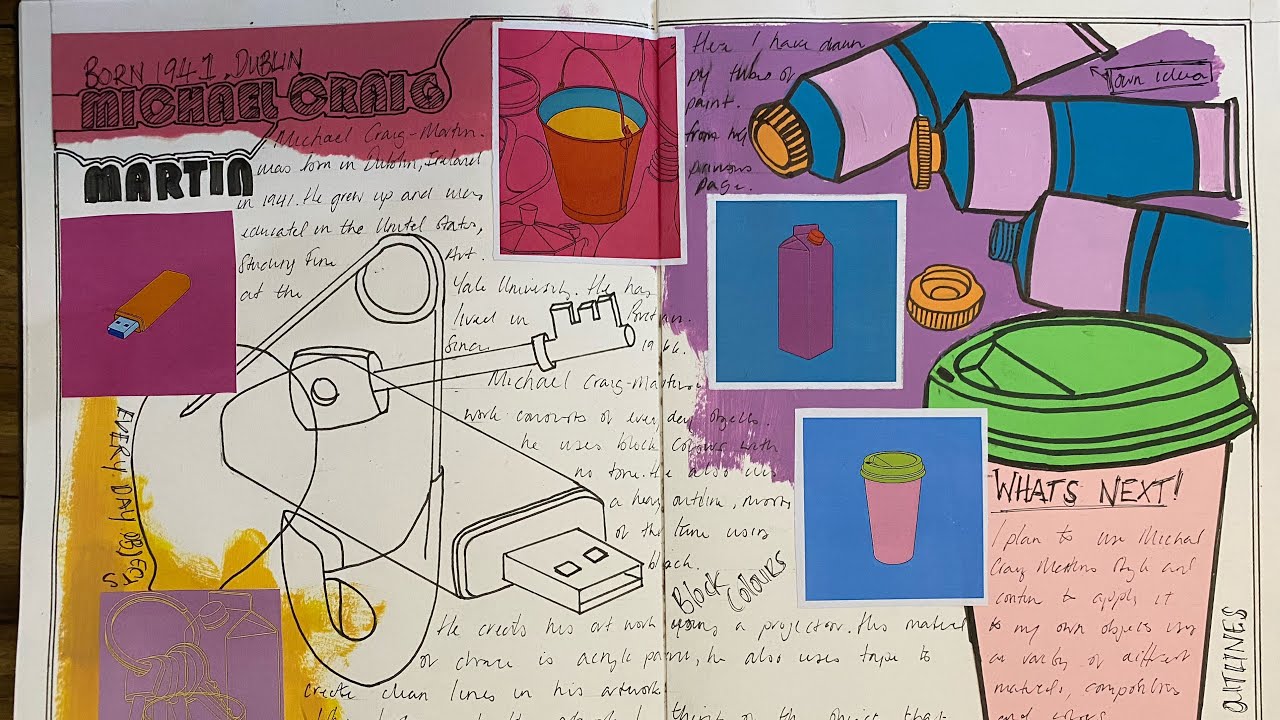 Annotation = written notes in sketchbook that record your thoughts & explain the thinking behind an idea or analyse a technique or artist
Careers in Art
What can I be?
Interior designer
Architect
Illustrator
Art therapist
Photographer
Tattoo artist
Animator & lots more!
Artist links
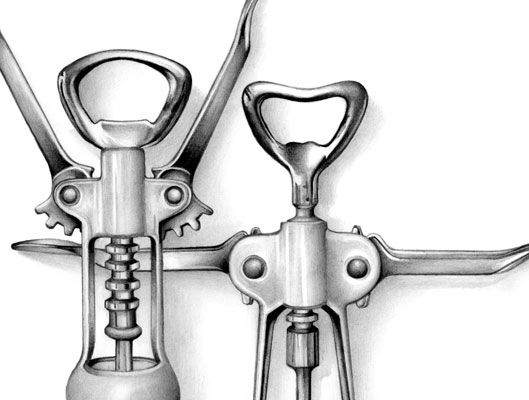 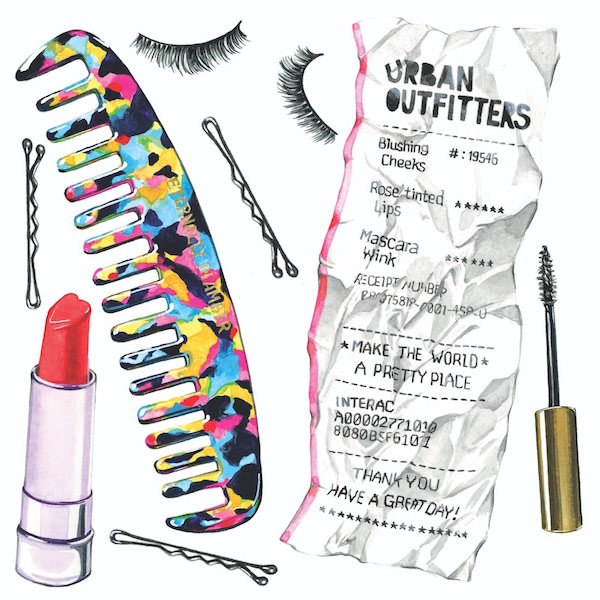 Cath Riley
Janice Wu
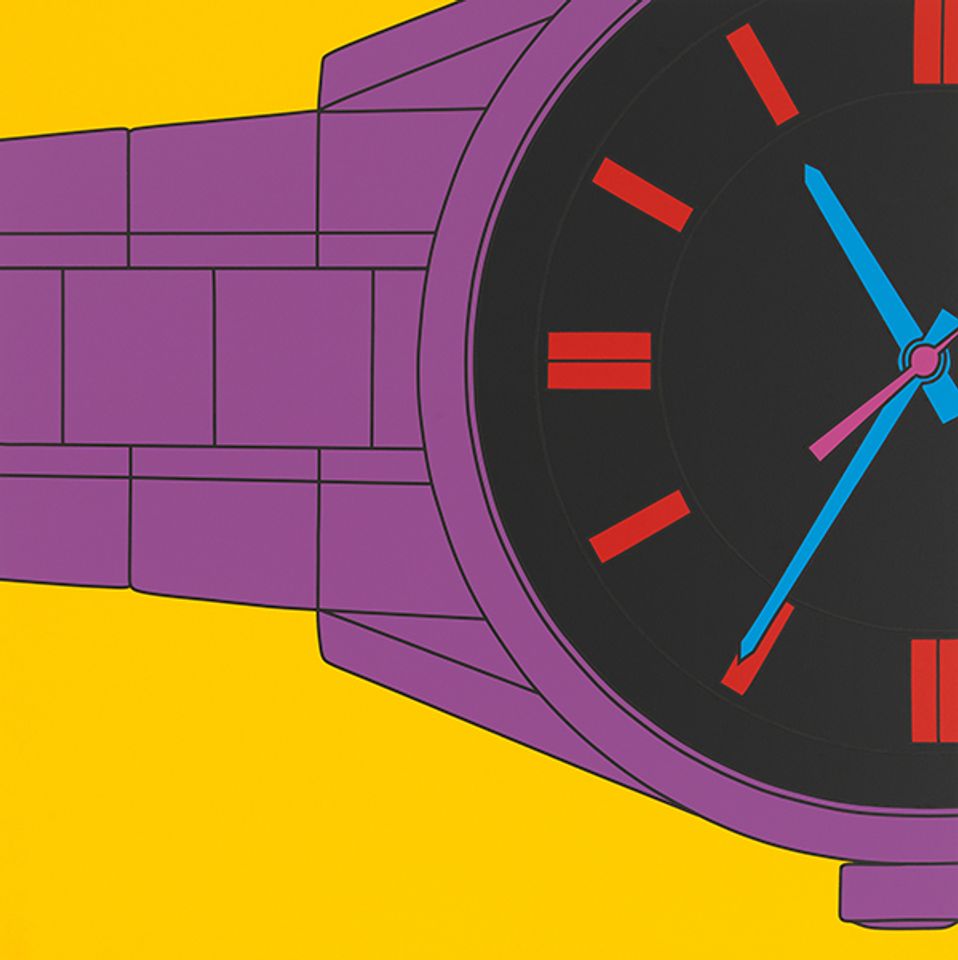 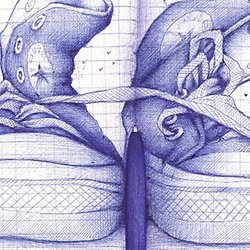 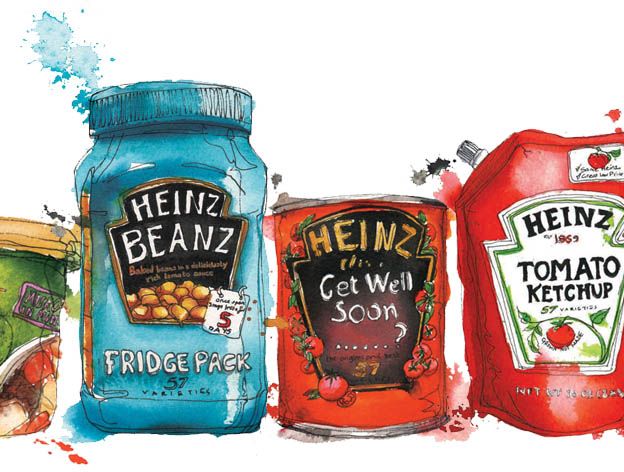 Michael Craig-Martin
Andrea Joseph
Georgina Luck